Job-Driven Technical Assistance Center (JD-VRTAC):
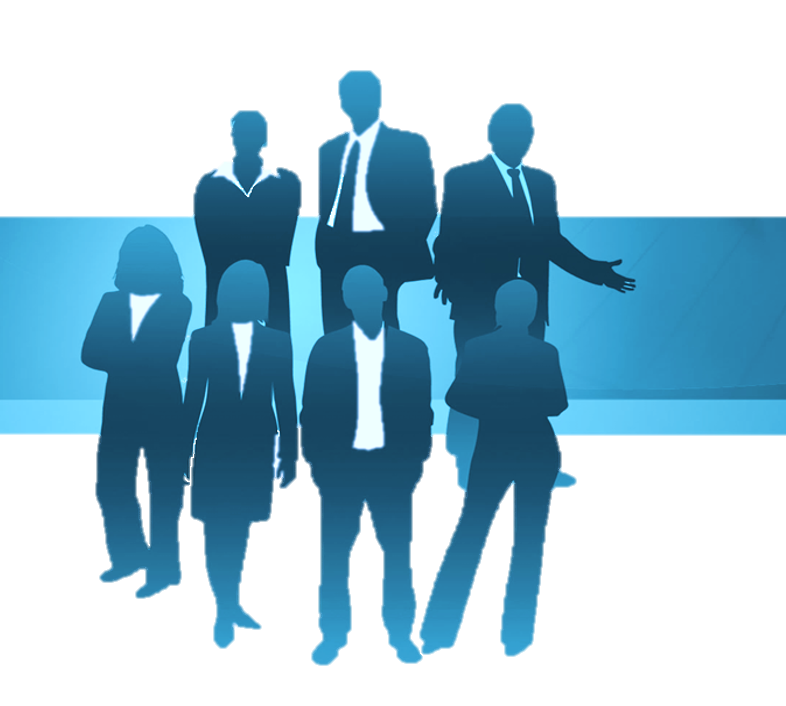 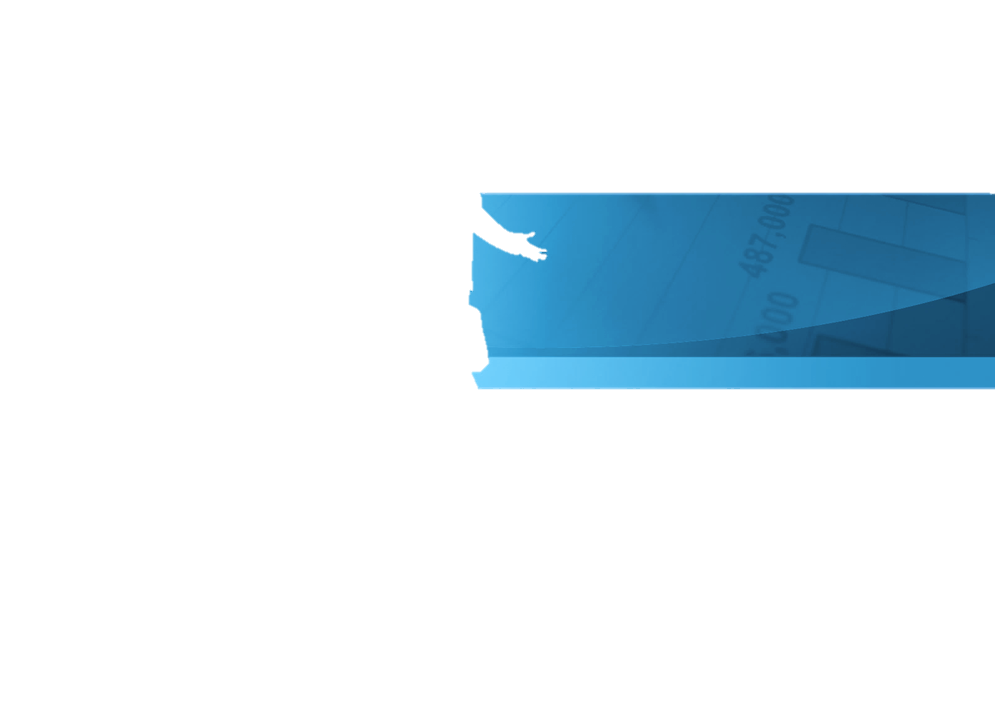 Arkansas Rehabilitation Services
Equation for Success
“Collaboration + Creativity = Cohesion”
Rodney Chandler, Business Engagement Director
Ashley Cross, Corporate Accounts Manager
Yvonne Rowland, Business Engagement Administrator
1
Webinar Objectives
Explain JD-VRTAC goals, partners, TA, and Learning Collaborative 
	Describe Arkansas Rehabilitation Services background/services
	Explain ARS JD-VRTAC project background
	Discuss ARS JD-VRTAC project purpose & goals
	Describe ARS JD-VRTAC project implementation
	Share ARS JD-VRTAC project accomplishments
	Share challenges & lessons learned from ARS JD-VRTAC project
	Describe current status of ARS JD-VRTAC project
	Discuss what was most helpful from the TA and Learning  	Collaborative throughout this process
	Share next steps, future direction, & goals for Arkansas
2
JD-VRTAC Goals
To Improve the skills of state VR agency staff, other rehab professionals & providers of VR services (who are trained to provide “job-driven” VR services & supports to PWD), employers, and customized training providers.
Four Topic Areas:
Business Engagement 
 Employer Supports
 Labor Market Information (LMI)
 Customized Training Providers
            www.explorevr.org
3
JD-VRTAC Partners
Institute for Community Inclusion (ICI), Univ. of Massachusetts/Boston
 
							In Partnership with:
 Jobs for the Future (JFF)
 Univ. of Arkansas/CURRENTS  
 Univ. of Washington 
 Council of State Administrators of Vocational Rehabilitation (CSAVR)
     United States Business Leadership Network (USBLN)
     Association of University Centers on Disabilities (AUCD)
In Collaboration with:
     National Council of State Agencies for the Blind (NCSAB)
     Technical Assistance Center Collaborative
4
JD-VRTAC Learning Collaborative
As part of receiving intensive TA, states attended 2-3 	in-person Learning Collaborative meetings to provide 	project updates, collaborate across agencies, and 	participate in topical discussions.
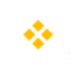 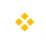 Learning Collaborative states participate 	in conference calls with their cohort to discuss job-	driven topics.
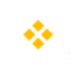 18 state VR agencies are part of the JD-VRTAC 
Learning Collaborative.
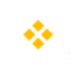 5
VR Background
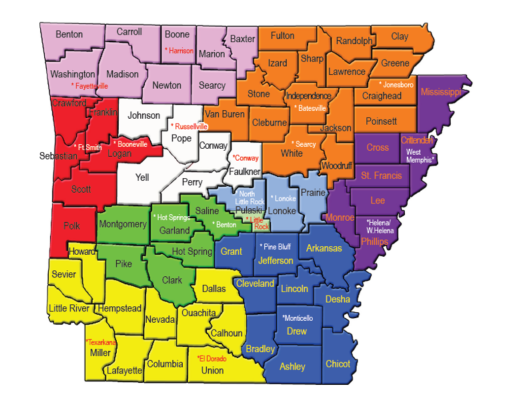 10 Districts and 19 field offices across the state

12 Business Services Specialists

ACTI 

60 VR Counselors

Access and Accommodations Team
District VI

District VII

District VIII

District IX

District X
District I

District II

District II

District IV

District V
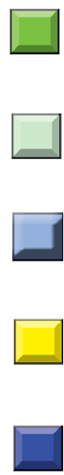 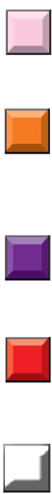 6
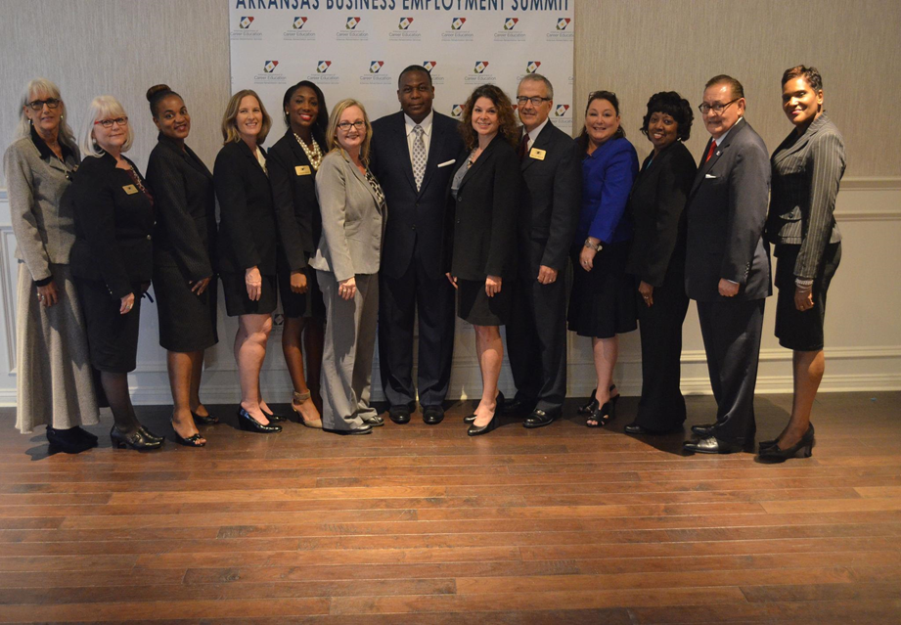 ARS BE Model Pre-TA
BER’s dual role of business engagement and business development.
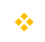 BERs work directly with clients      referred by VR counselors
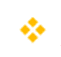 Traditionally involved at end of client’s vocational rehabilitation
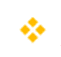 Skilled clients underemployed due to lack of skill set demand in          their geographic area.
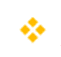 Business Relationships developed based on client   need
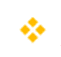 7
Rethinking the Process
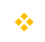 Jeanne Miller, UA Currents
Explore VR
Successful BE models

Team assembled
What are doing right?
How can we improve?

Core objectives identified by team
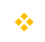 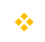 8
JD-VRTAC Project Purpose
The JD TA project is designed to strengthen and broaden business relations in Arkansas and integrate the use of data and labor market intelligence leading to the next level of customer engagement resulting in improved employment outcomes for people with disabilities.
9
JD-VRTAC Project Goals
Project Objectives:
Foster Increased Collaboration between Field Services and Business Engagement Staff
Develop strategies and data collection tools
Training at all levels to integrate business strategy for increasing outcomes
Understand and apply Labor Market Information
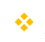 Evolving process
Increase Agency engagement with business leadership and partner service agencies
Business Customer Satisfaction Survey
10
[Speaker Notes: Project goals]
JD-VRTAC Project Implementation
Business Engagement initiated communications meetings with ARS leadership in conjunction with support form JDVRTAC to introduce shift to business as a customer.

Senior leadership joined Business Engagement unit in customer visits throughout the agency.

Marketing materials were rewritten to speak from demand side.

VR counselors and BE team collaborated to discuss LMI and strategy to align around the client at the beginning of plan service.

The Business Summit seen as benefitting the agency as a whole rather than solely a departmental endeavor.

Business Engagement visits and presents to partner workforce agencies to enhance collaboration.
11
JDVRTAC Collaboration
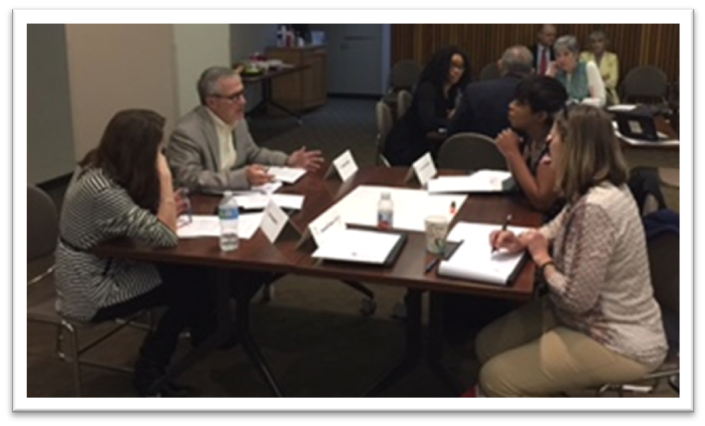 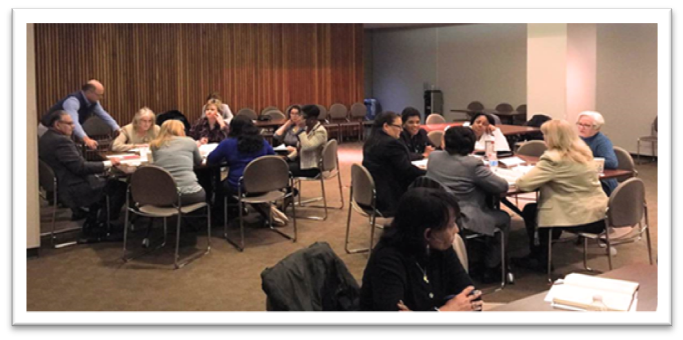 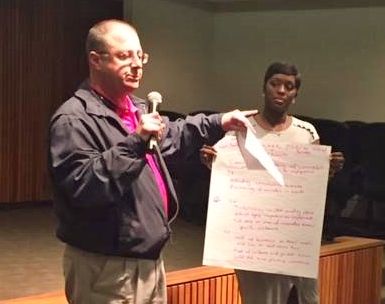 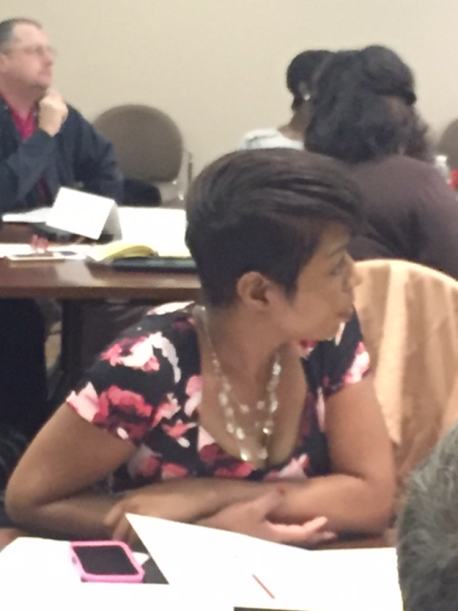 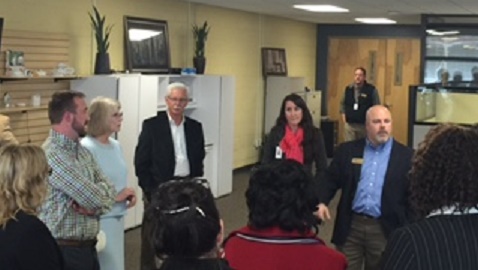 Interagency Focus Groups
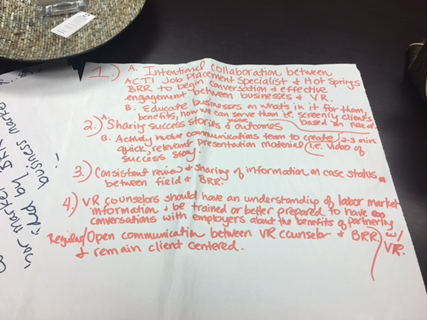 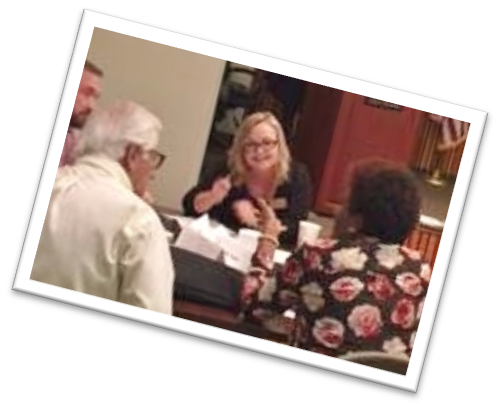 12
Customer visits

Senior Management and BE
Employer feedback
Trends
Skills needs
Employer support
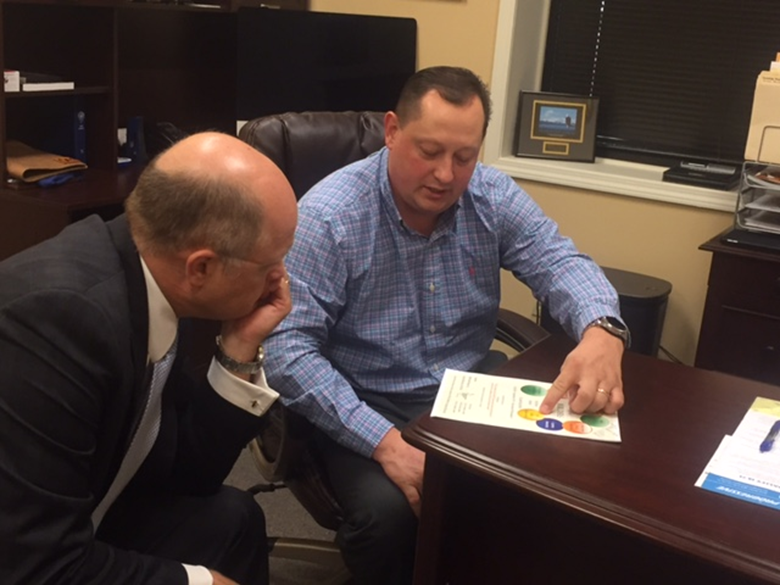 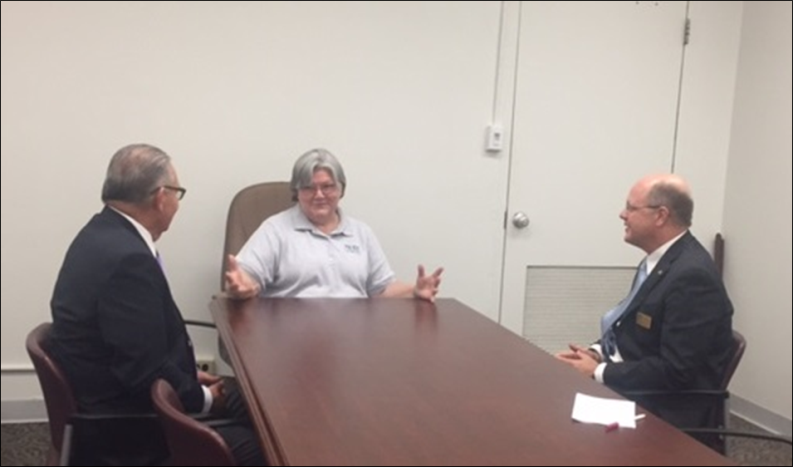 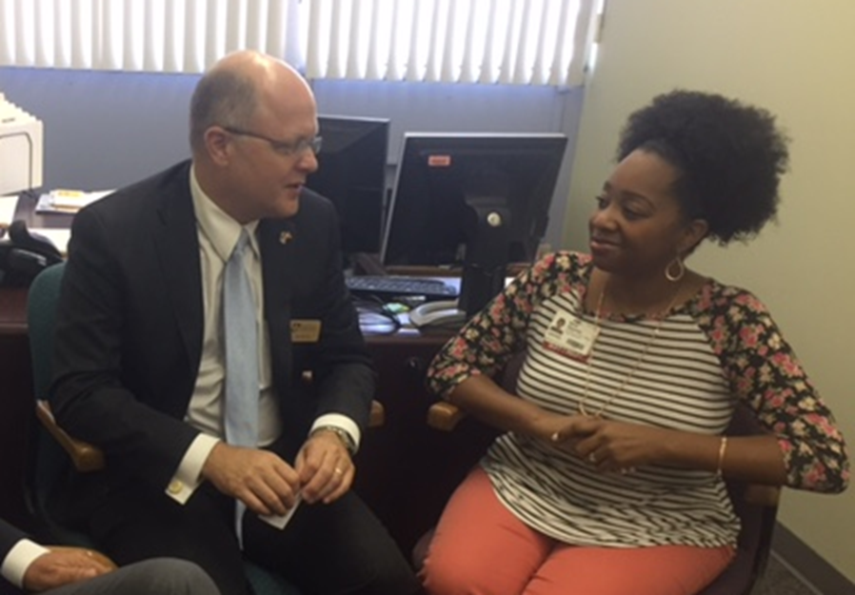 13
Collaboration and LMI
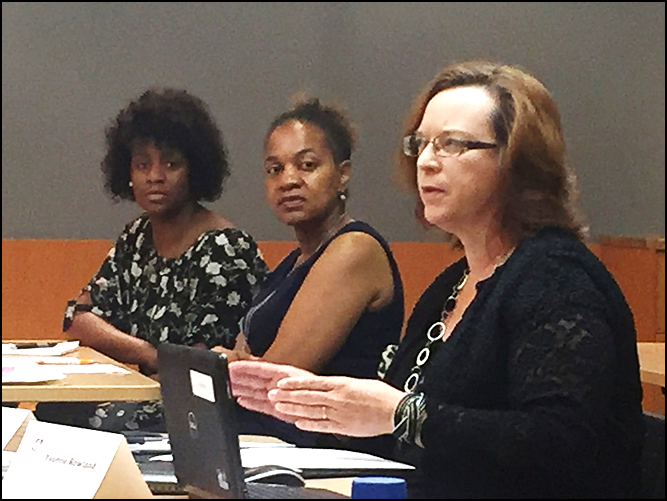 BE and VR
Career Index Plus
O*Net 
Employer Field and Site visits
DWF Labor Market Reports
Chamber of Commerce
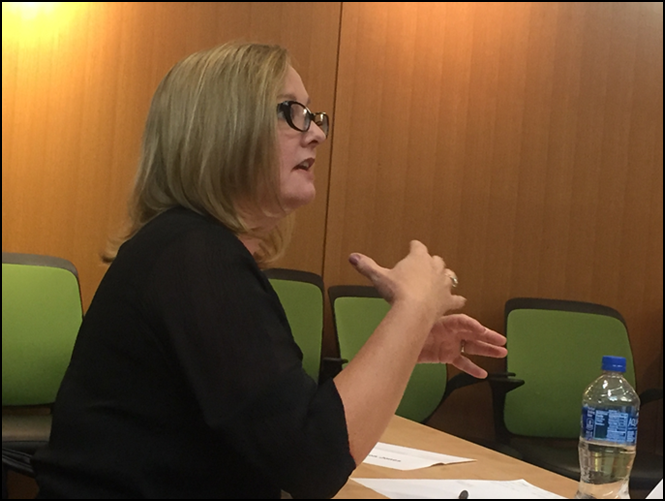 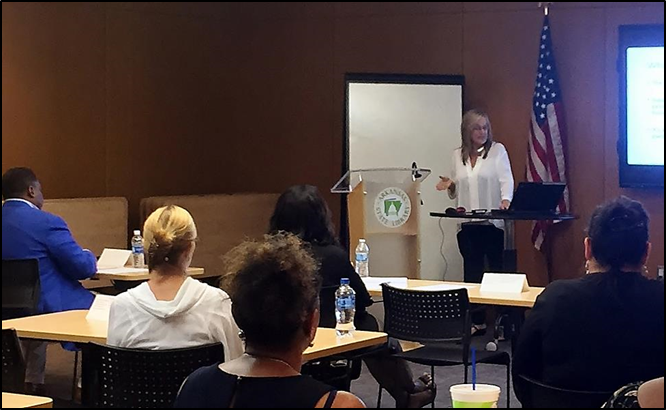 14
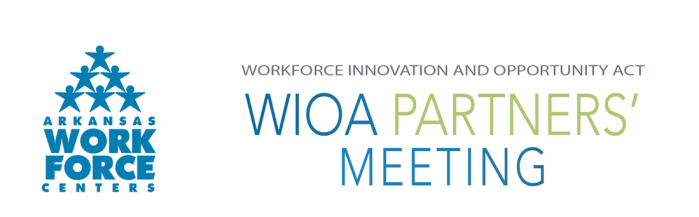 WIOA Business Panels
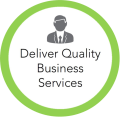 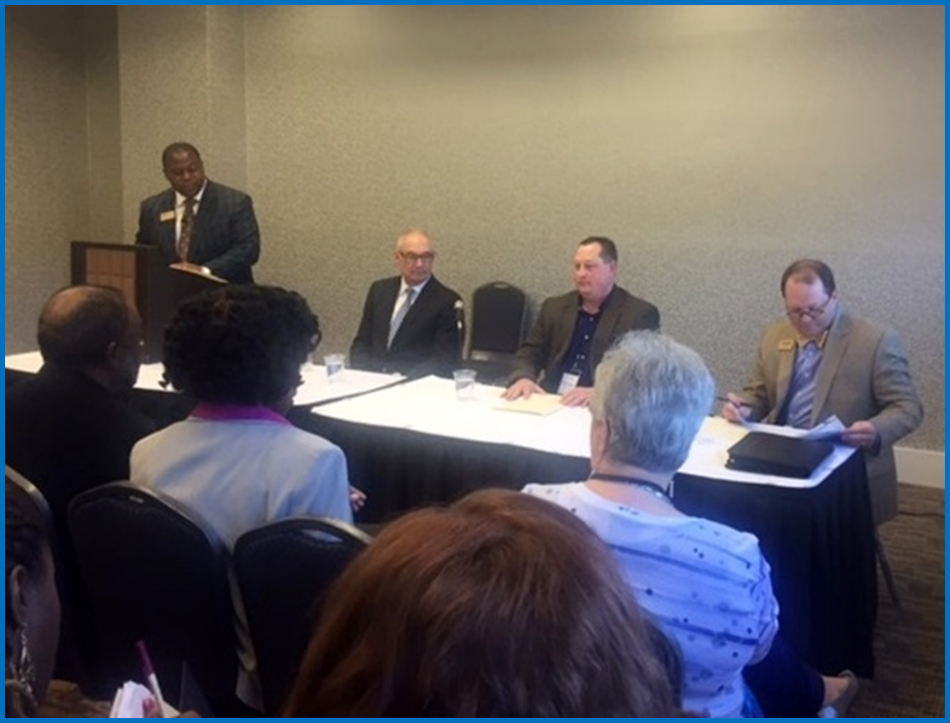 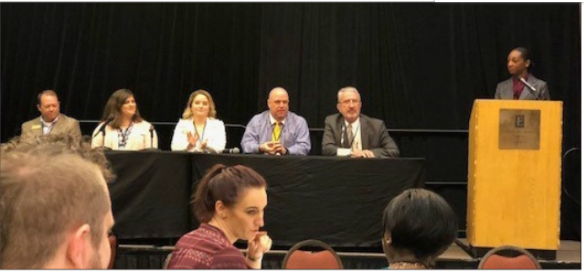 15
Arkansas Business Employment Summit
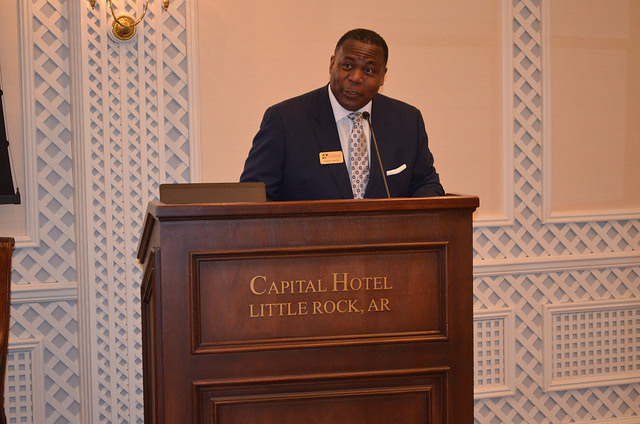 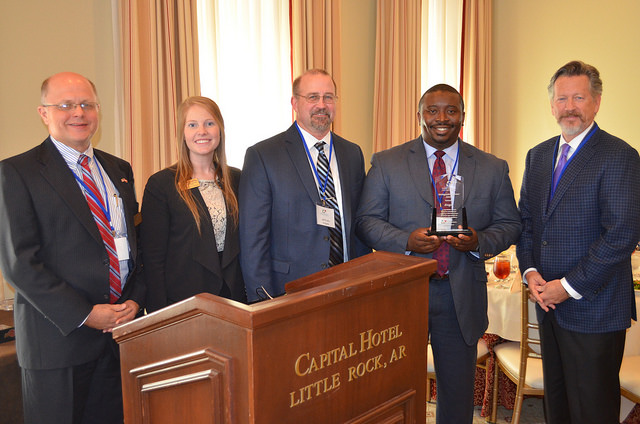 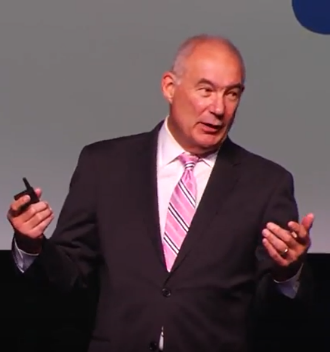 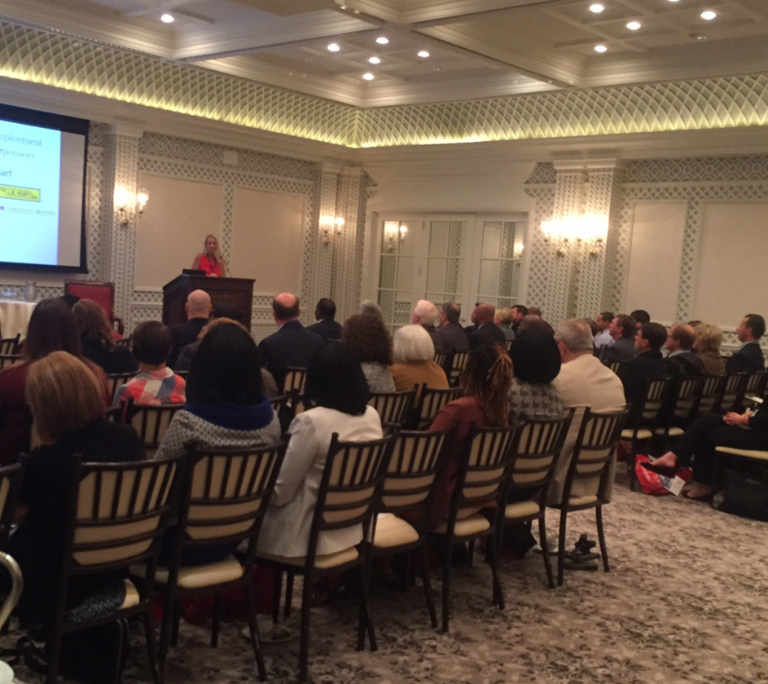 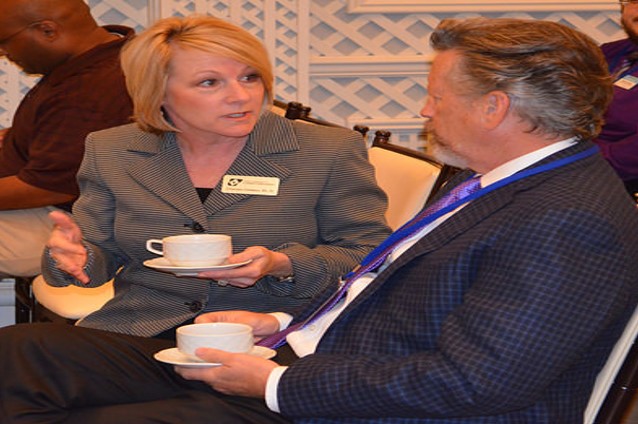 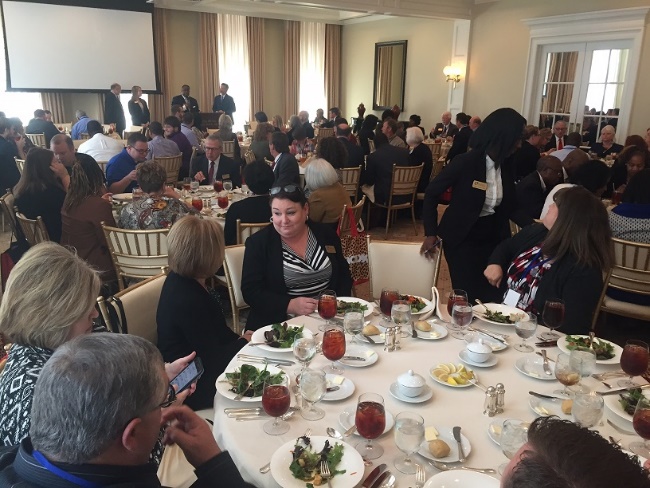 16
Arkansas Business Leadership Network
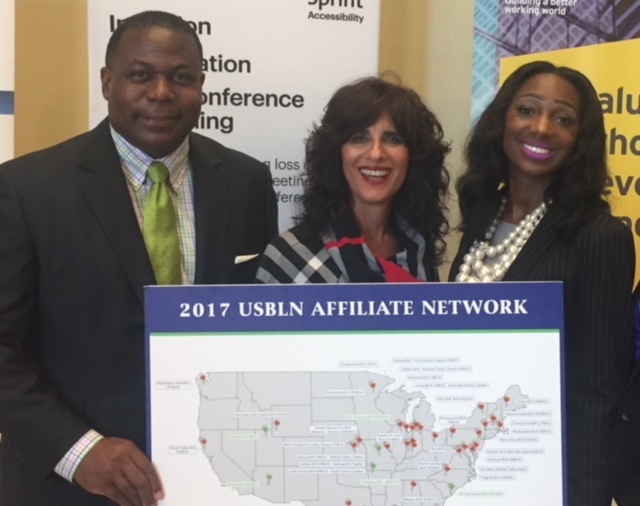 17
JD-VRTAC Project Accomplishments
Engagement across agency
Awareness of critical use of LMI
Increased business involvement
New deliverables
Career index + implementation
Development of customer satisfaction survey
18
JD-VRTAC Project Accomplishments
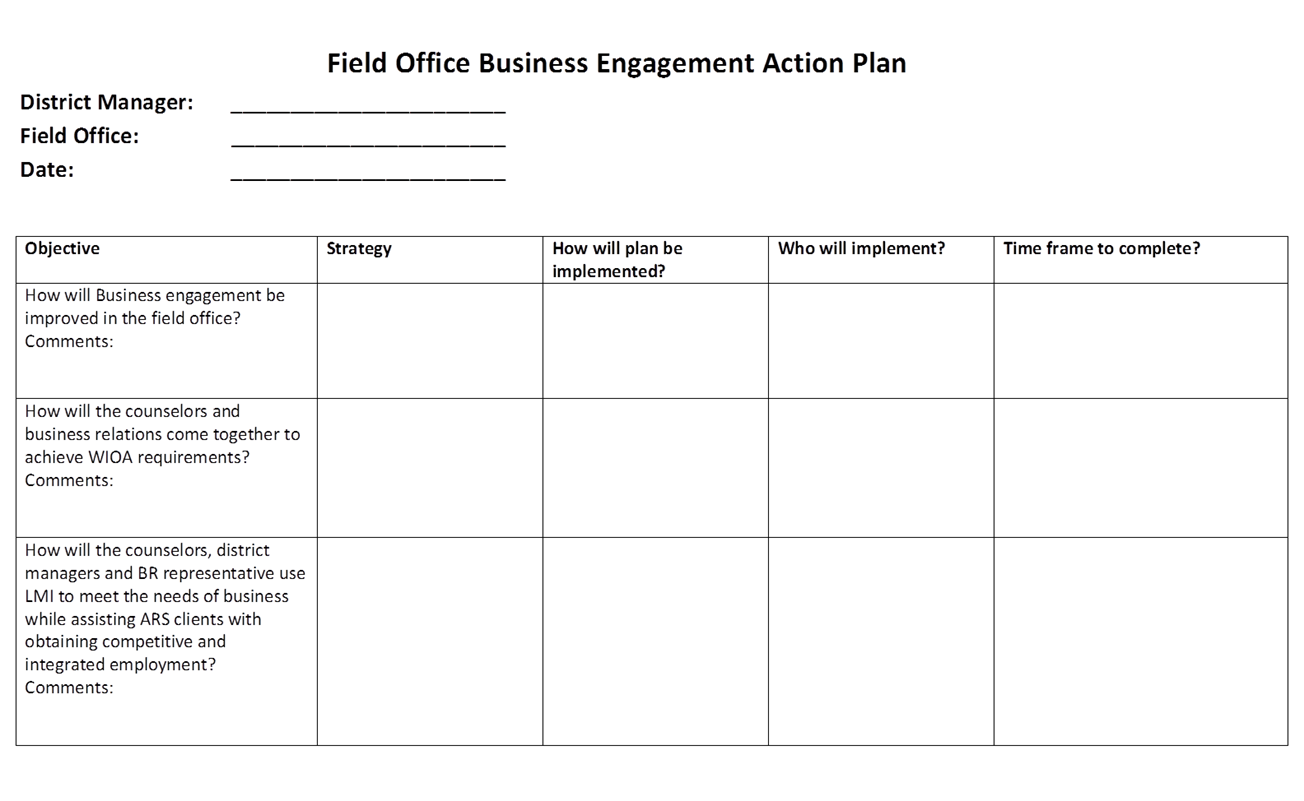 19
JD-VRTAC Project Accomplishments
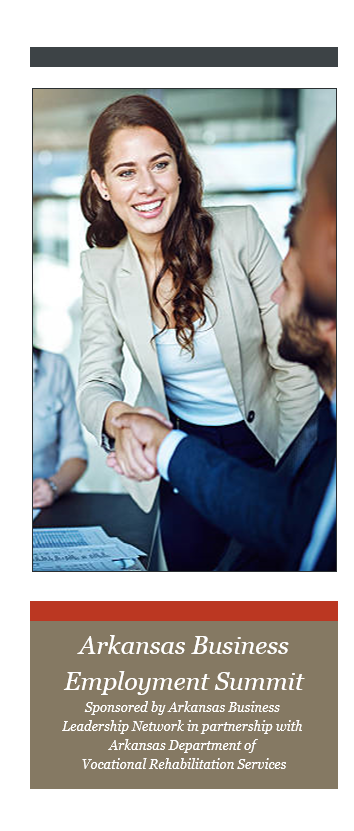 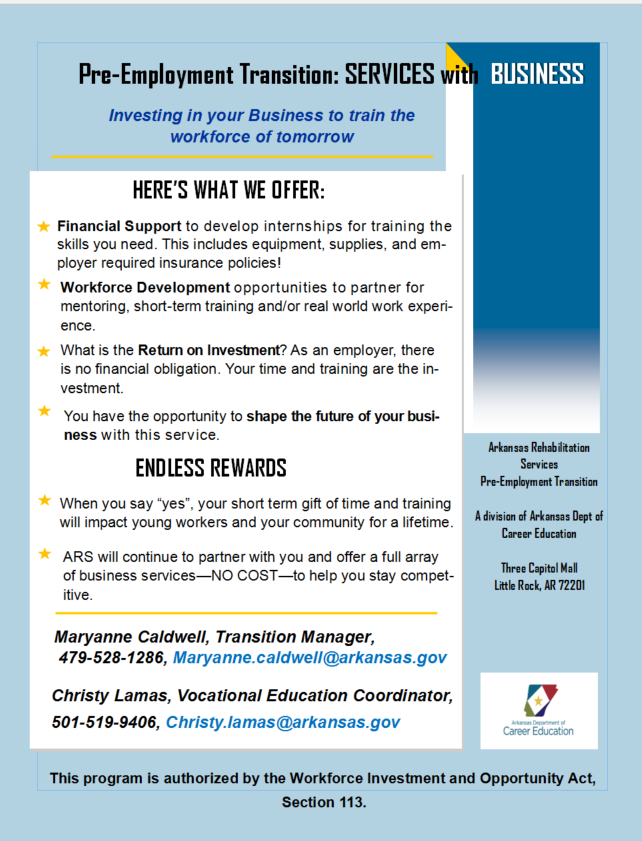 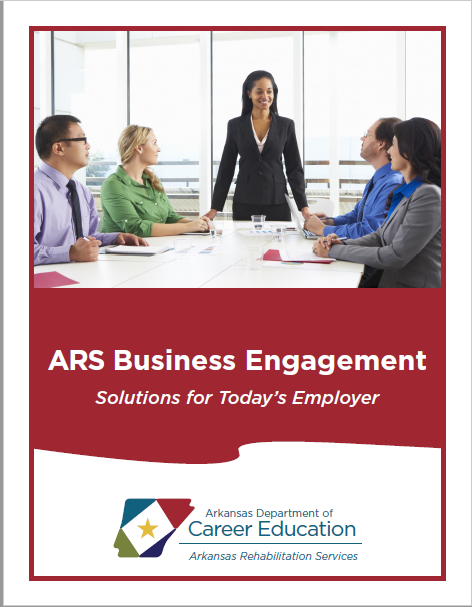 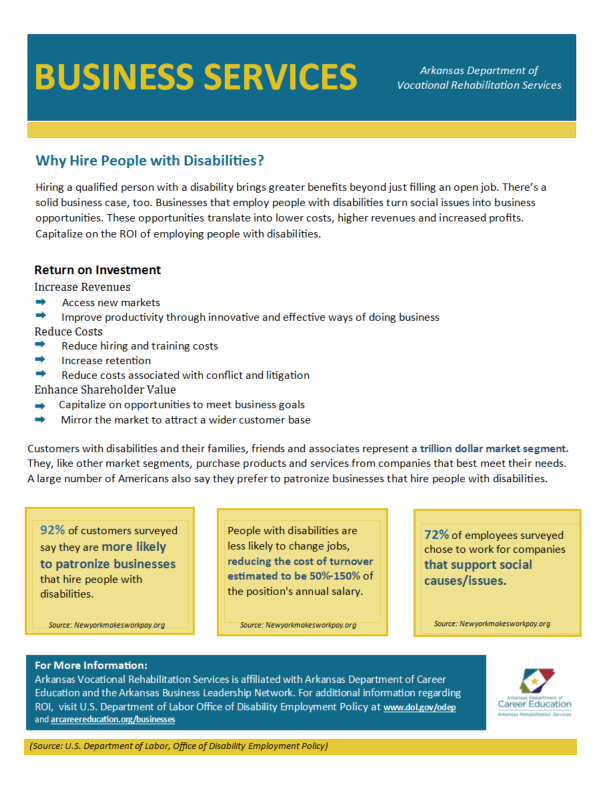 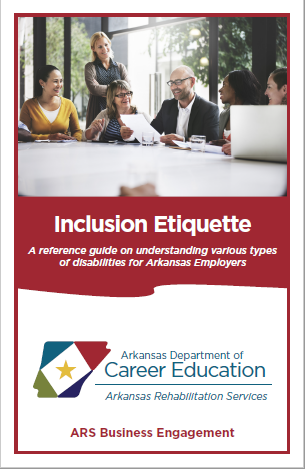 20
JD-VRTAC Project Accomplishments
21
Project Challenges
Inadequate/Ineffective collaboration among departments
Reduction in staff/resources
Inconsistency across field offices in the area of customer engagement
Restrictions of working within state agency parameters (business services from a social services budget/operation)
Developing marketing plan in keeping with state guidelines/resources
Lack of integrated data system with other partners in workforce
Status quo
Inconsistencies in leadership and administration
22
Lessons Learned
Change takes time
Cross-communication is necessary
Buy-in with rehabilitation partners is critical
Don’t be afraid to challenge the “status quo”
Creativity and Flexibility are critical
23
JD-VRTAC Project Today (current status)
Increasing effective communication across agency and with state partners, continued growth of ARBLN
Business Survey near completion
Career index plus being implemented
Developing social media strategy within confines of state agency to promote business engagement
24
What was most helpful about receiving TA?
Changed agency culture to shift paradigm to business as a customer

Ability to learn and connect with other states
Focus on business engagement and skills needs to better serve our future workforce 

Helped promote shift to employer-driven workforce development

Increased Awareness and Use of Labor Market Information

Encouraged framework for cohesion across the agency
25
Next Steps, Future Directions, and Goals
Launch the ARBLN to operate independently
Social media platform for business engagement
Survey sent out for business customers
26
Questions?
27
Contact Information
Arkansas Rehabilitation Services Presenter Contact Information:
Rodney Chandler Rodney.chandler@arkansas.gov 501-296-1665
Ashley Cross Ashley.cross@arkansas.gov 501-686-9608
Yvonne Rowland yvonne.rowland@arkansas.gov 501-683-6962

JD-VRTAC TA Contact Information:
Paula Pottenger: ppottenger@uacurrents.org 
Neil McNeil: Neil.McNeil@umb.edu 
Kathe Matrone: matrok@uw.edu 
Katie Allen: katie.allen@umb.edu
28